КОМЕРЦІЙНЕ КРЕДИТУВАННЯ 
ОБОРОТНОГО КАПІТАЛУ КОРПОРАЦІЙ
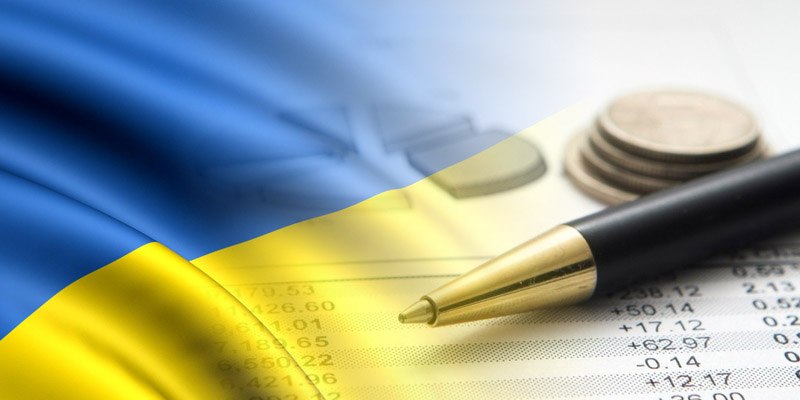 Виконала студентка ФЕП-416 
Боговік Марія Олексіївна
Трактування дефініції "вексель"
[О.С. Власова, к.е.н. І.О. Лукашова]
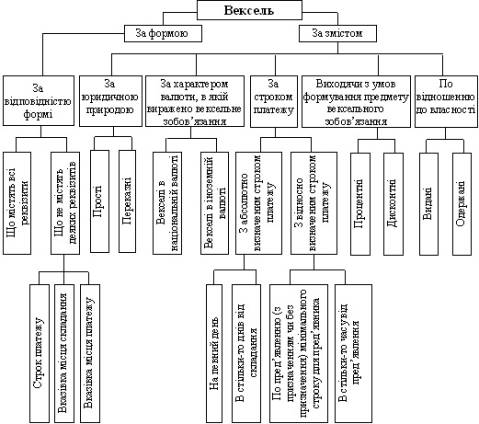 [О.С. Власова, к.е.н. І.О. Лукашова]
Групи та види операцій з векселями
[О.С. Власова, к.е.н. І.О. Лукашова]
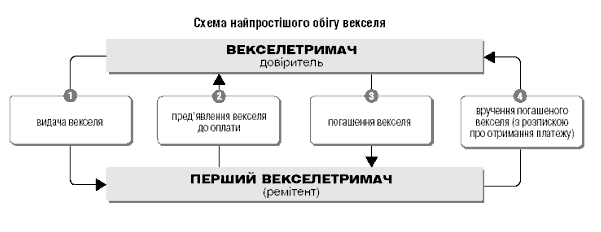 Структура операцій організаторів торгів за видами цінних паперів
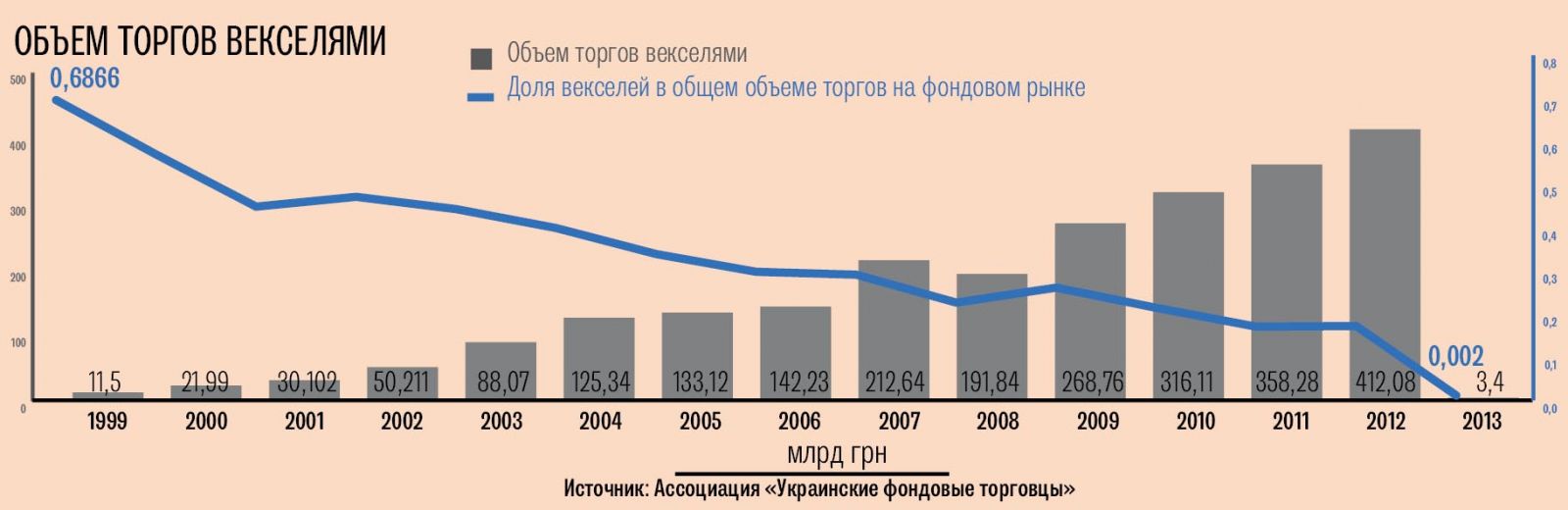 Висновки:
збільшення строків надання комерційного кредиту при здійсненні експортно-імпортної діяльності;
доопрацювання механізму проведення факторингових операцій українськими депозитними корпораціями;
реорганізація та лібералізація ринку цінних паперів із спрощенням умов та процедури проходження лістингу останніх;
удосконалення вимог до формування капіталу інститутів спільного інвестування з подальшою можливістю введення до їх портфеля векселя.
Дякую за увагу!